Mattos Science MagnetDocent Program
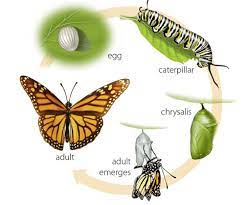 Third GradeLesson 1. Life Cycle of Arthropods: Metamorphosis
Math Science Nucleus © 2024
[Speaker Notes: Intros
Today we are going to learn about the life cycle of arthropods
We are going to be learning about the ways that animals are the same and different (compare and contrast).
We are going to learn about how important it is for for scientists to observe to learn about and understand these differences

First … Life cycle is something that you have probably learned about already, process all animals go through as they grow]
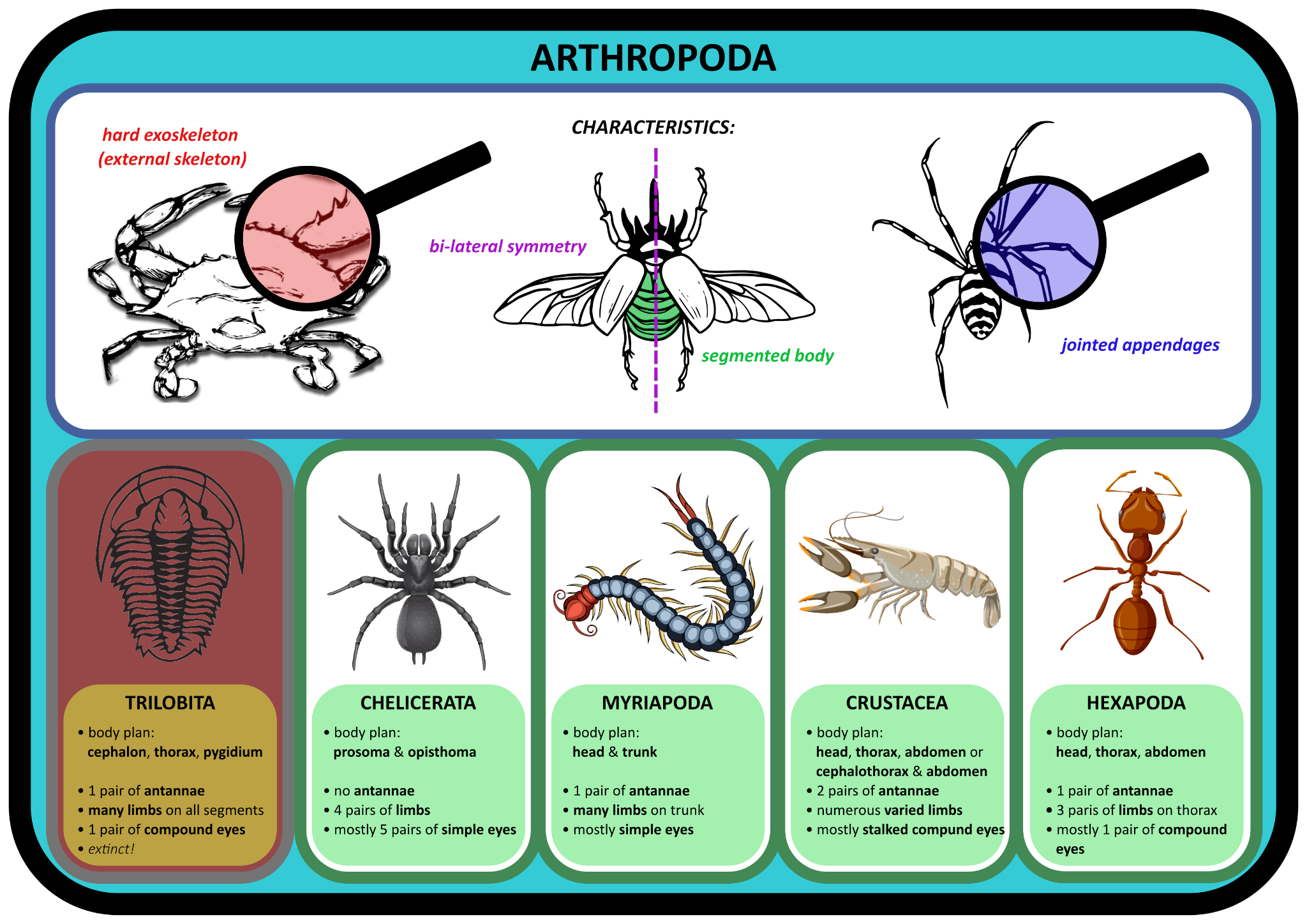 What are arthropods?
900,000 different species!
[Speaker Notes: Within the animal kingdom, the biggest group or phylum is called the arthropods or arthopoda.
Almost 1 million different species of arthropods. 
Their key characteristics …
And the different types: (1) trilobites (these are extinct), (2) chelicerata: aracnids, horseshoecrabs, (3) myriapoda: millipedes and centipedes, (4) crustaceans, (5) hexapods, which are the insects

Let’s look at some example groups within the insects.You might see some of these on your field trip to tule ponds.]
Animals with and without metamorphosis:
Note: most other groups do not go through metamorphosis
Frogs are only Vertebrate that goes through metamorphosis
Since Arthropods are the most abundant group of organisms they exhibit 2 types of metamorphosis.  Some do not undergo metamorphosis
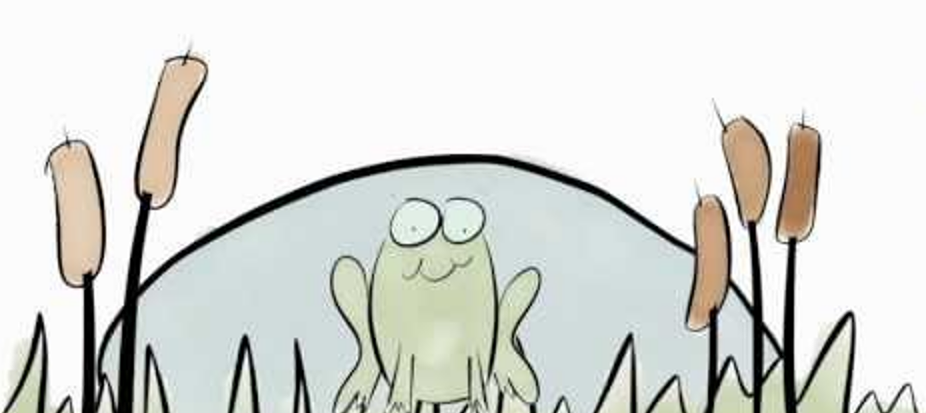 [Speaker Notes: What’s the difference: No metamorphosis: Baby looks like a lot like the mother horse. Metamorphosis: see a dramatic change in the form of the animal as it goes through its life cycle]
Activity
Arthropod Classification
What is their life cycle?
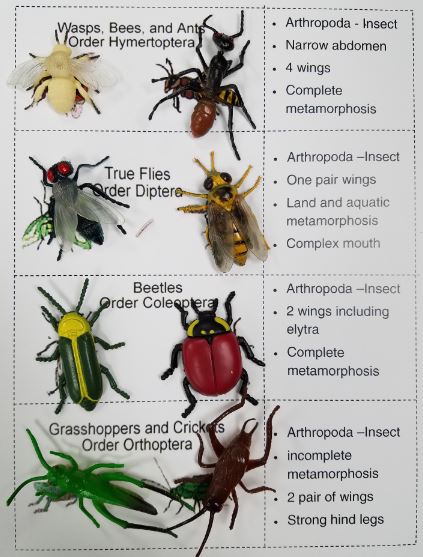 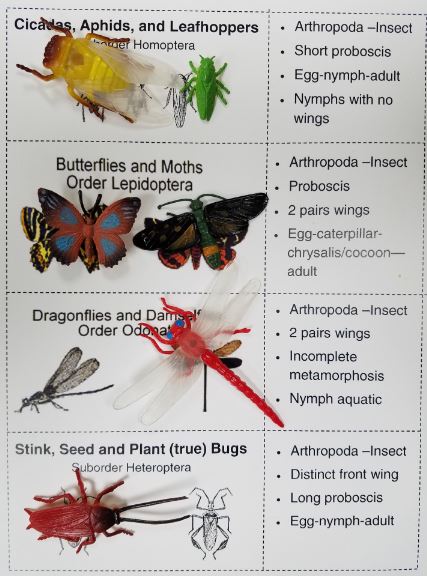 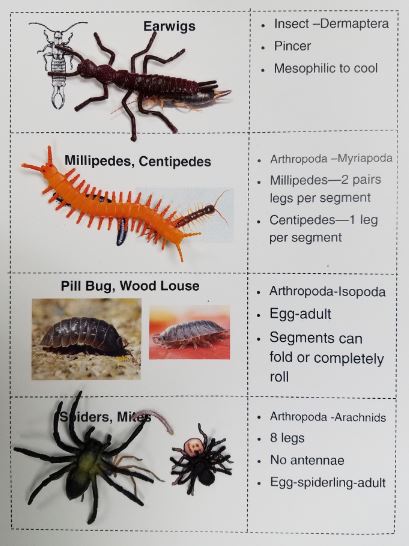 [Speaker Notes: Bags of arthropods to sort
3 sheets per group
May not have examples for each one, some that aren’t arthropods
Ask why they pulled out the ones that aren’t arthropods (no exoskeleton, does it have jointed legs; does it have pairs of wings?)
Which one was hardest to classify?
Parents can go around and talk to the groups]
Types of Metamorphosis
Incomplete or Simple
Complete
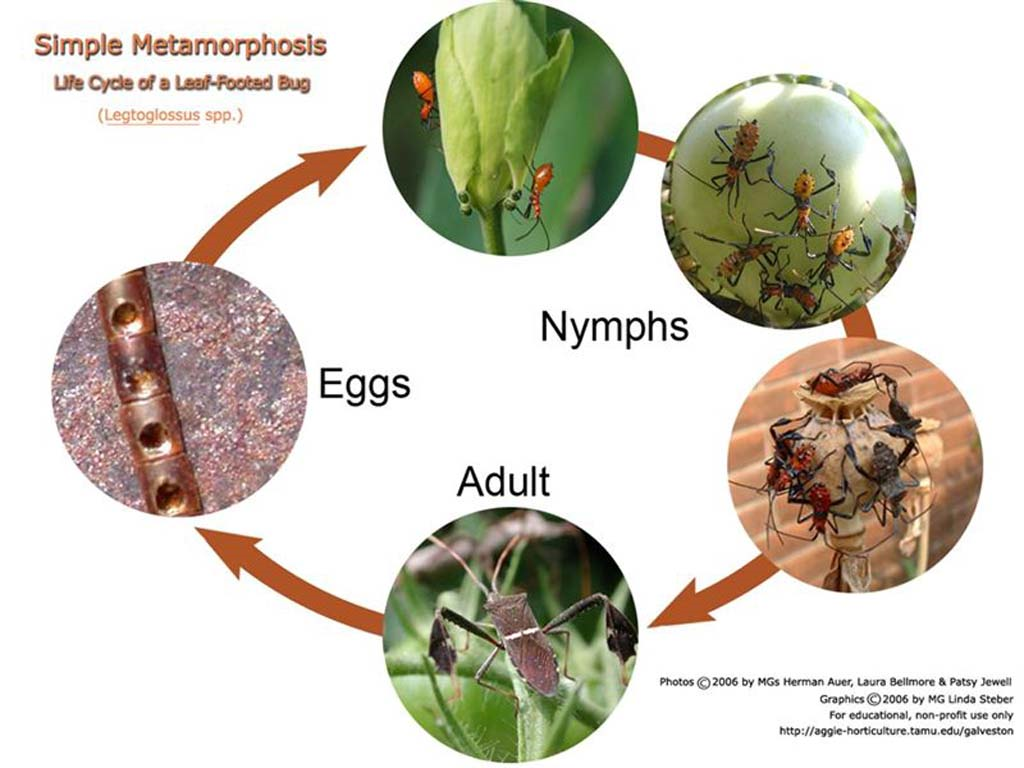 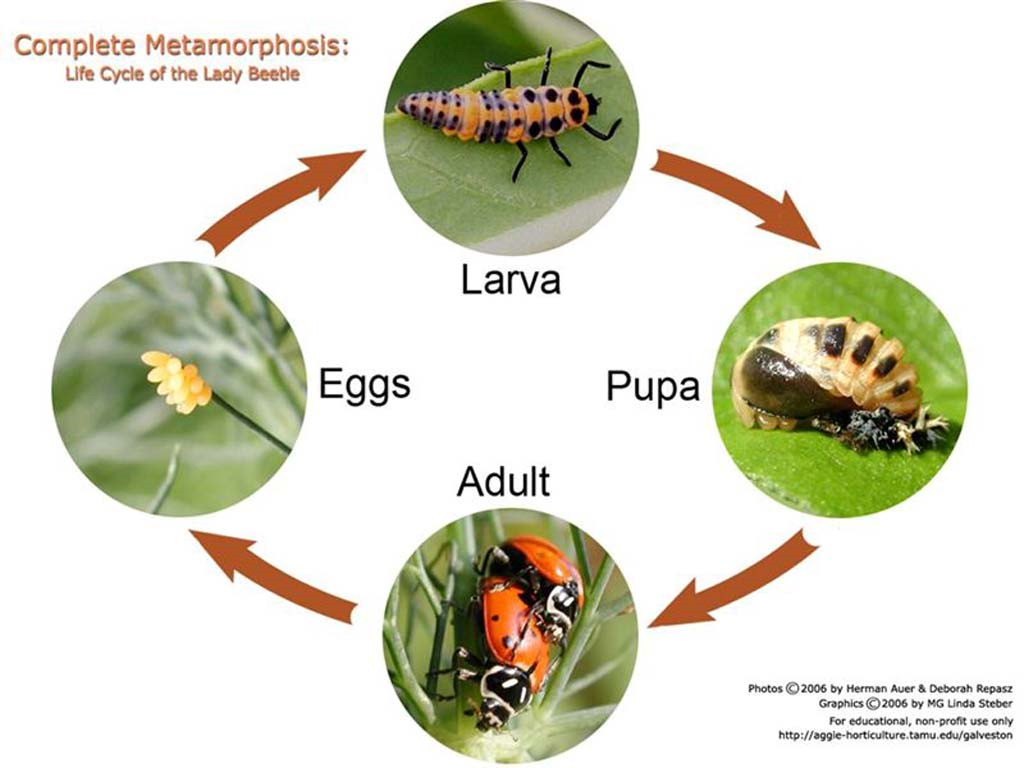 [Speaker Notes: Quick walkthrough of the stages]
Order Diptera – True Flies
One Pair of Wings  |    Compound Eyes  |   Complete Metamorphosis
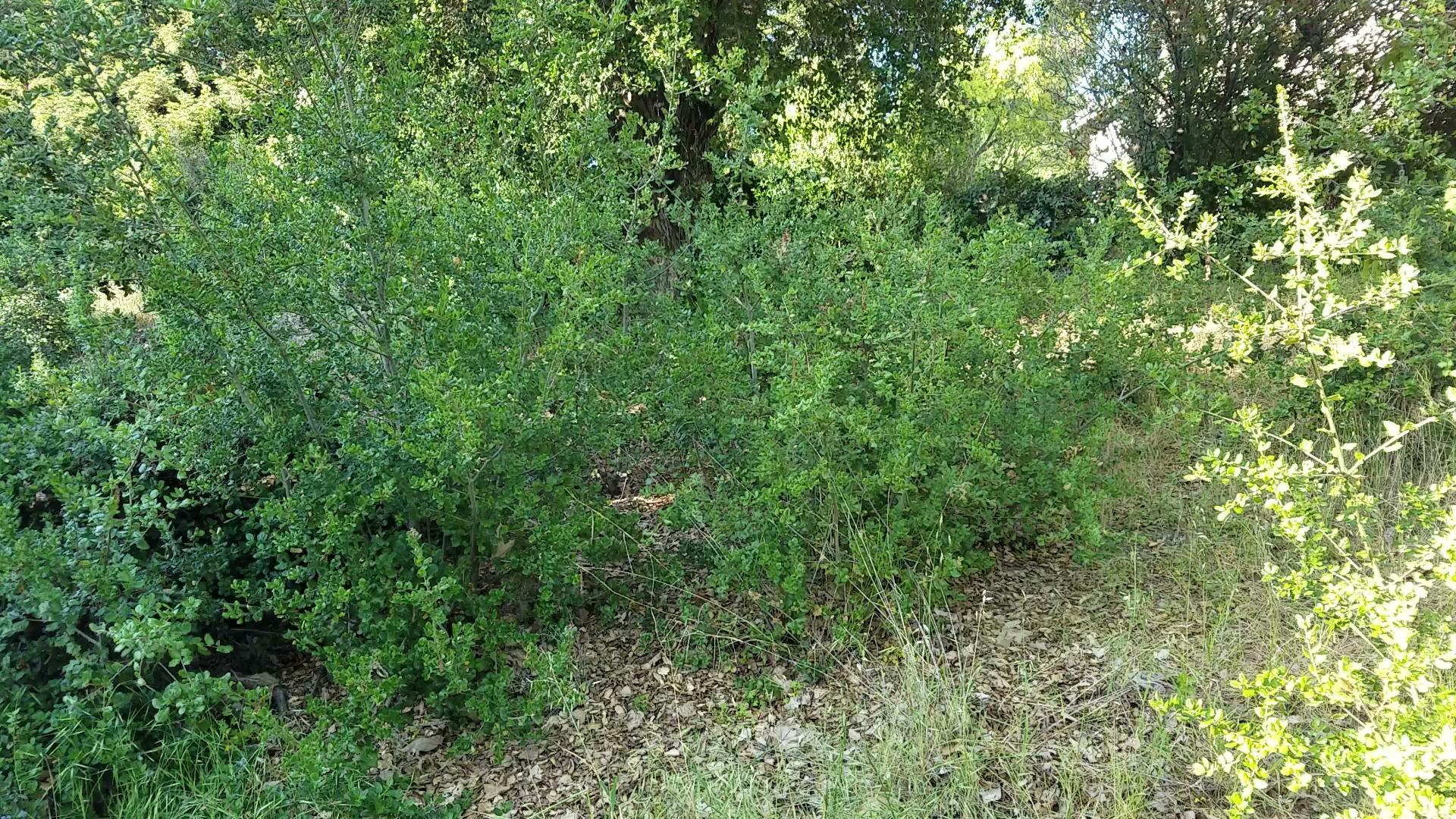 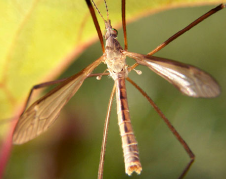 Cranefly
Live in environments from Arctic to Amazon!
[Speaker Notes: They can help polinnate plants. Found all over the word from arctic to the rainforest of the amazon.]
Activity
Sort the mosquito models based on their life cycle:

Egg
Larva
Pupa
Adult
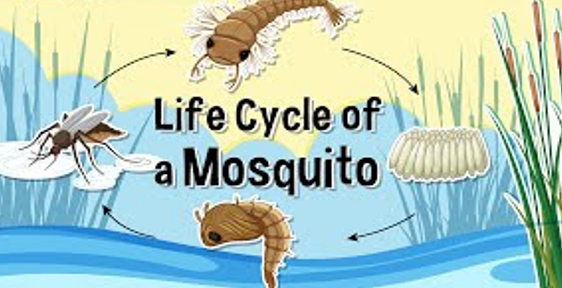 [Speaker Notes: Sort the models into their life cycle (labels and info in the box with the models)
Ask the class:
Hold up the eggs
Then the larvae
Pupae
Adult Mosquito]
Order Coleoptera - Beetles
Have Elytra   |   Compound Eyes   |     Complete Metamorphosis
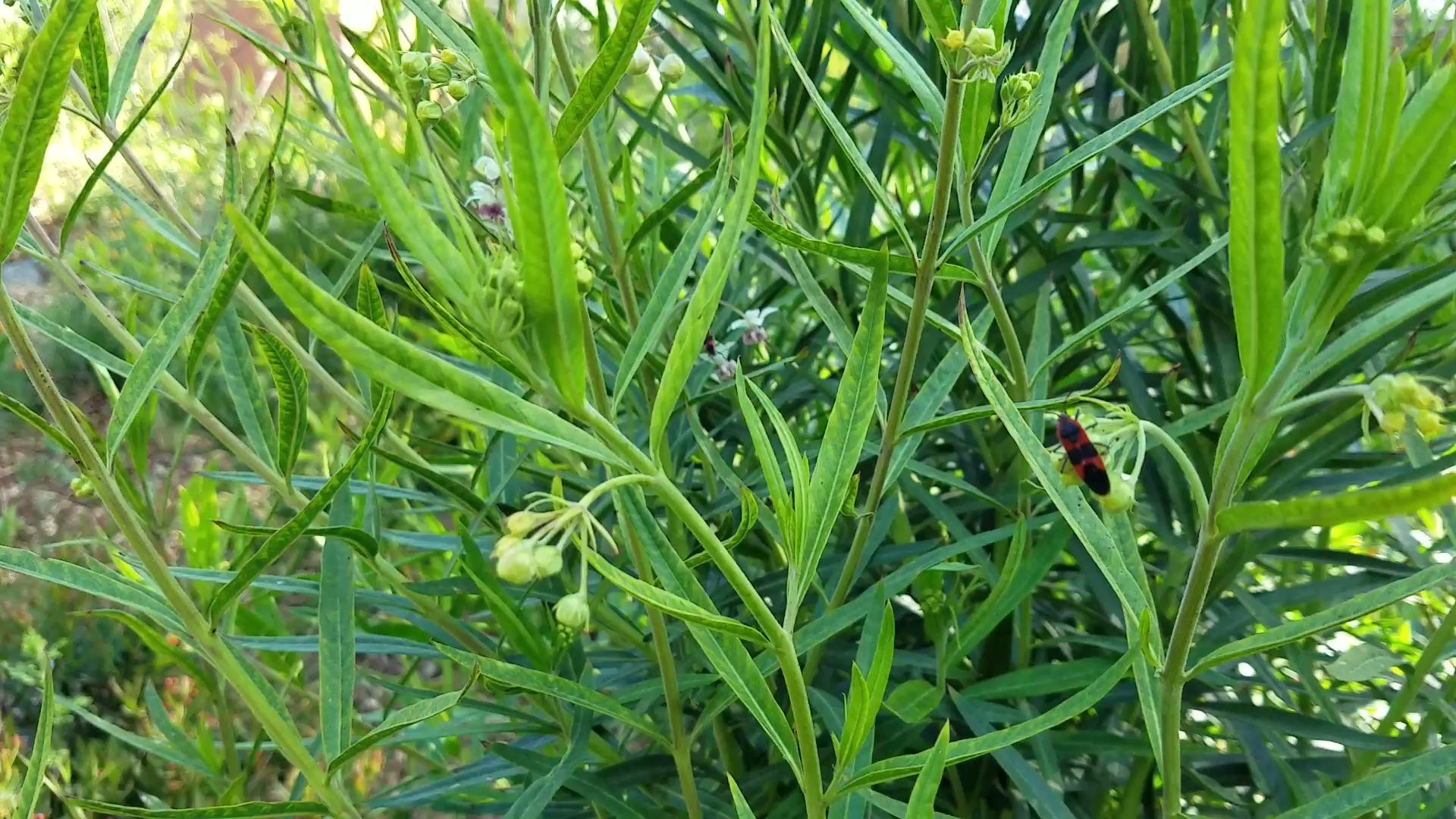 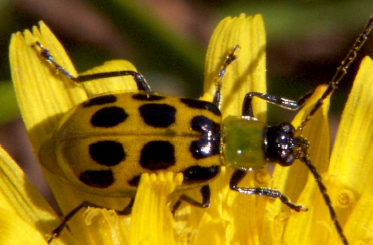 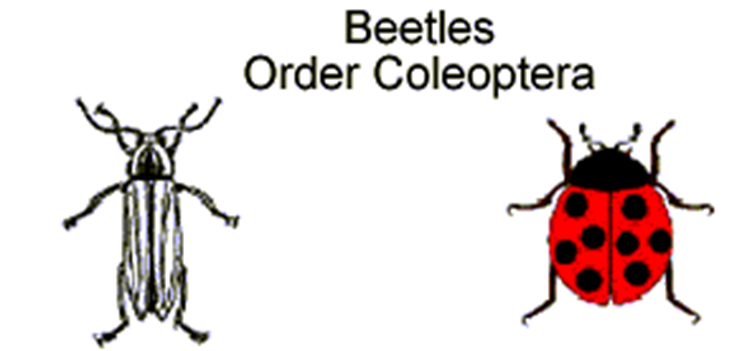 Spotted cucumber beetle
[Speaker Notes: The elytra primarily serve as protective wing-cases for the hindwings underneath, which are used for flying. To fly, a beetle typically opens the elytra and then extends the hindwings, flying while still holding the elytra open

curved arrays of microscopic lenses. Each tiny lens captures an individual image, and the brain puts all of the images together. Can achieve peripheral vision without the insect having to move its eyes or head.]
Order Lepidoptera – Butterflies and Moths
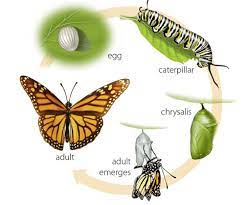 Proboscis

Two Pairs of Wings

Complete Metamorphosis

Compound Eyes and Ocelli
[Speaker Notes: Proboscis: a long feeding tube. Could use to eat from the tube like flowers we dissected last year.
Ocelli - simple eyes that just detect movement.]
Order Hemiptera – Aphids, Leafhoppers, Cicadas
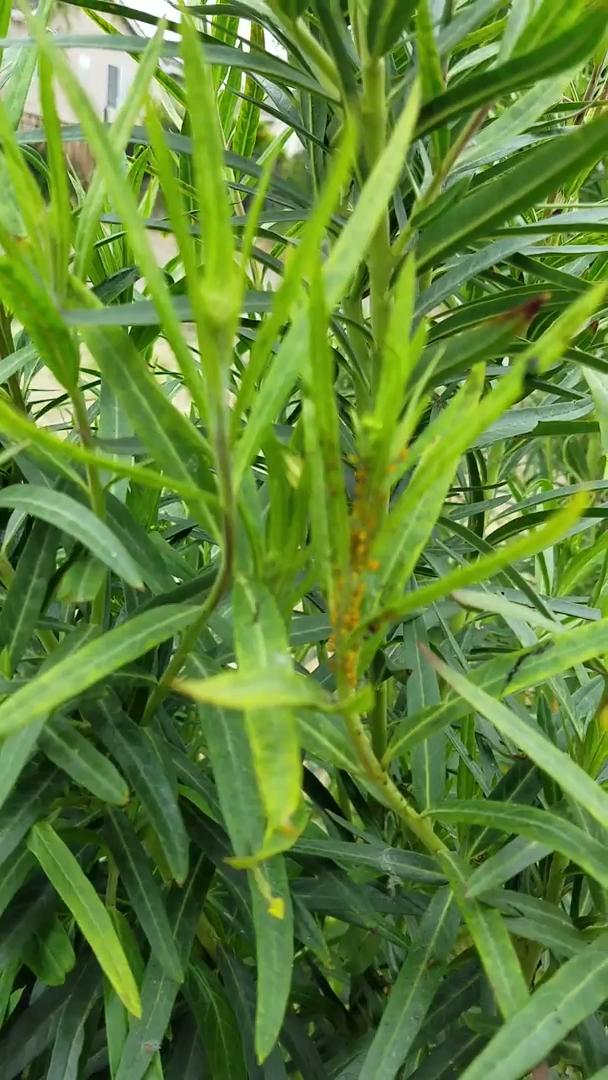 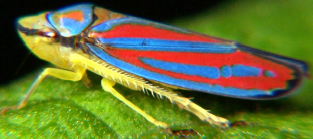 May not have wings
Incomplete Metamorphosis
Red-banded leafhopper
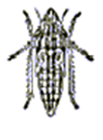 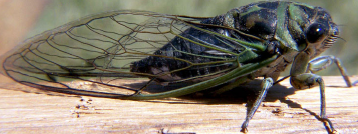 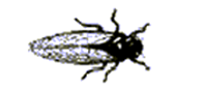 Cicada
Cicada live underground for 17 year cycles!
[Speaker Notes: Cicadas go through periods where they live underground for 13 or 17 year cycles and then emerge from underground all at the same time. IT’s a defense mechanism. With them all coming out at the same time, the animals that eat them get too full, so many survive.]
Order Odonata –Dragonflies and Damselflies
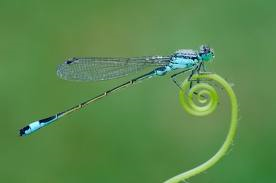 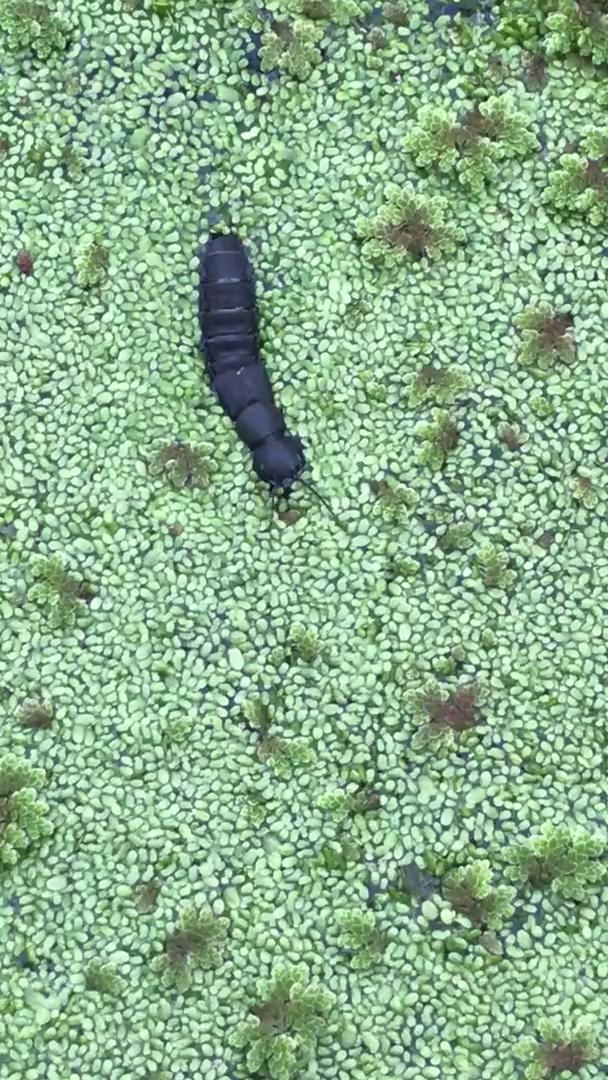 Two pairs of wings
Incomplete metamorphosis
Part of life is aquatic
Blue-tailed Damselfly
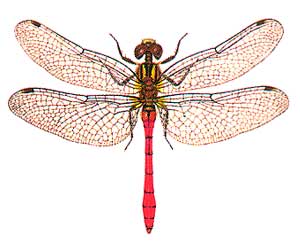 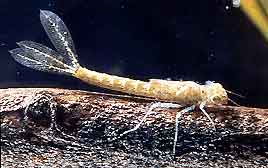 Dragonflies can fly like a helicopter
Dragonfly Nymph
[Speaker Notes: Dragonflies: can fly like a helicopter, eat mosquitos]
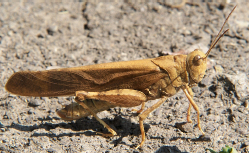 Order Orthoptera –
Grasshoppers and Crickets
Incomplete Metamorphosis

Two pairs of wings

Strong hind legs
Adult Grasshopper
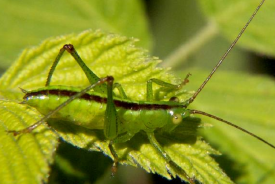 Meadow Katydid Nymph
Activity
Observe the preserved specimens. They are fragile!
 
Can you identify them?

What kind of metamorphosis do you think they went through?
[Speaker Notes: get excited about looking at real insects (can be fairly quick)
Very important: Do not touch; they are fragile
Try their best, OK if they don’t know
Which one do you think is most interesting? Why?
Complete or incomplete? Why?]